КОГПОБУ  «Вятский автомобильно- промышленный колледж
ОПЫТ ПОДГОТОВКИ КОМАНДЫ КОГПОБУ «Вятский  автомобильно-промышленный колледж» К РЕГИОНАЛЬНОМУ ЧЕМПИОНАТУ ПРОФМАСТЕРСТВА «МОЛОДЫЕ ПРОФЕССИОНАЛЫ» по системе WorldSkills компетенция  «ПРЕДПРИНИМАТЕЛЬСТВО»Круглова В.С.- преподаватель экономических дисциплин
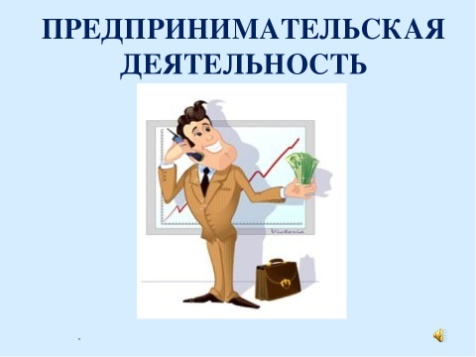 Правило номер один для того, кто хочет стать предпринимателем: никогда не устраивайся на работу ради денег
Роберт Кийосаки
КОМПЕТЕНЦИИ В ОБЛАСТИ предпринимательства
Аудиторные занятия
Методическое обеспечение дисциплины "Основы предпринимательства»
Рабочая программа
Методические рекомендации по
выполнению самостоятельной работы
Методические рекомендации по разработке бизнес –плана
Рабочая тетрадь 
Бизнес-план в схемах и таблицах  
Контрольно-измерительный материал
Рабочая тетрадь
СОДЕРЖАНИЕ
Бизнес-план в таблицах
Перечень  оборудования
Внеурочная деятельность
Олимпиады на различных уровнях
Конкурсы профмастерства
Кейс- задания
Вебинары  по финансовой грамотности
Региональный Молодежный образовательный  форум«ВяткаFuture»
Социальные сети : WorldSkills Russia, Дмитрий Суханов в  VK, WorldSkills»Предпринимательство»
Факультатив «Начинающий предприниматель»
Внутриколледжная олимпиада по предпринимательству
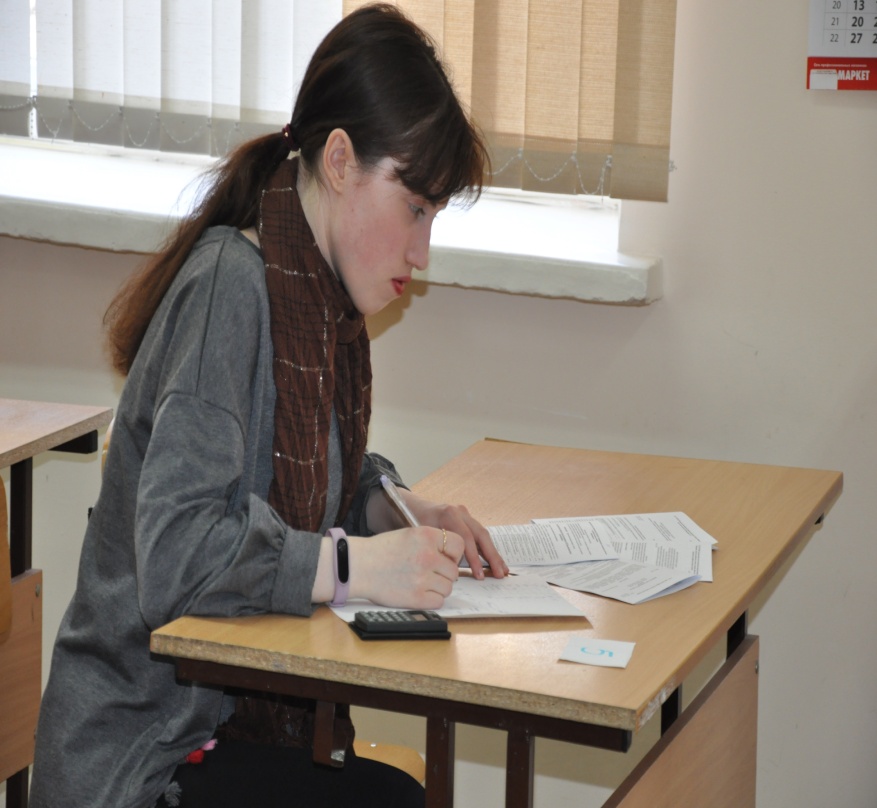 Региональная олимпиада по предпринимательству
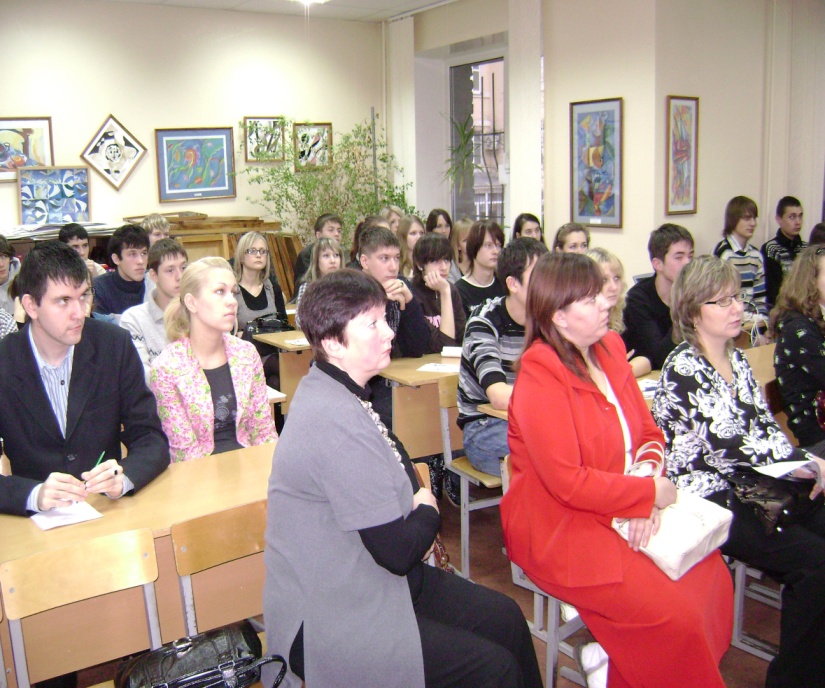 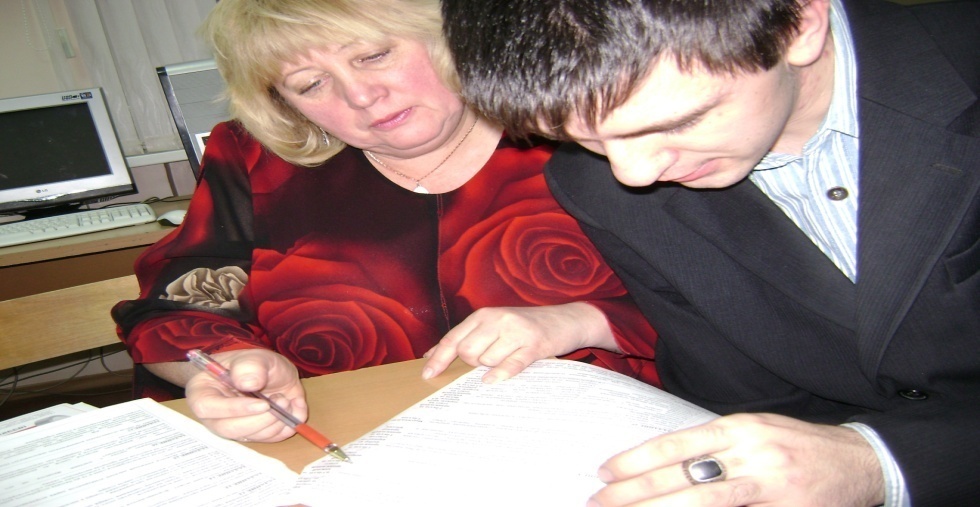 Разработка  бизнес-идеи и ее защита
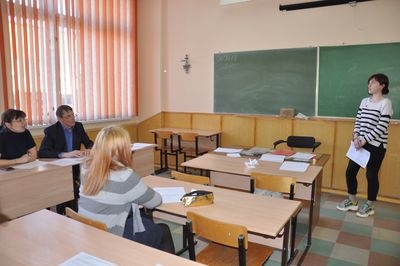 Региональный чемпионат молодых профессионаловWSR
нормативные документы
-Кодекс этики поведения;
- Регламент  проведения чемпионата
-Техническое описание компетенции «Предпринимательство;
-Конкурсное задание;
-Инфраструктурный лист и др.
Чемпионат  организован по модульному принципу
Состав модулей: 
Модуль А1: Бизнес-план команды 
Модуль В1: Наша команда и бизнес-идея 
Модуль C1: Целевая группа 
Модуль D1: Планирование рабочего процесса 
Модуль E1: Маркетинговое планирование - 
Модуль F1: Устойчивое развитие 
Модуль G1: Технико-экономическое обоснование проекта, включая финансовые инструменты и показатели 
Модуль H1: Презентация компании 
Специальные Задания
Работа команд в модульной технологии
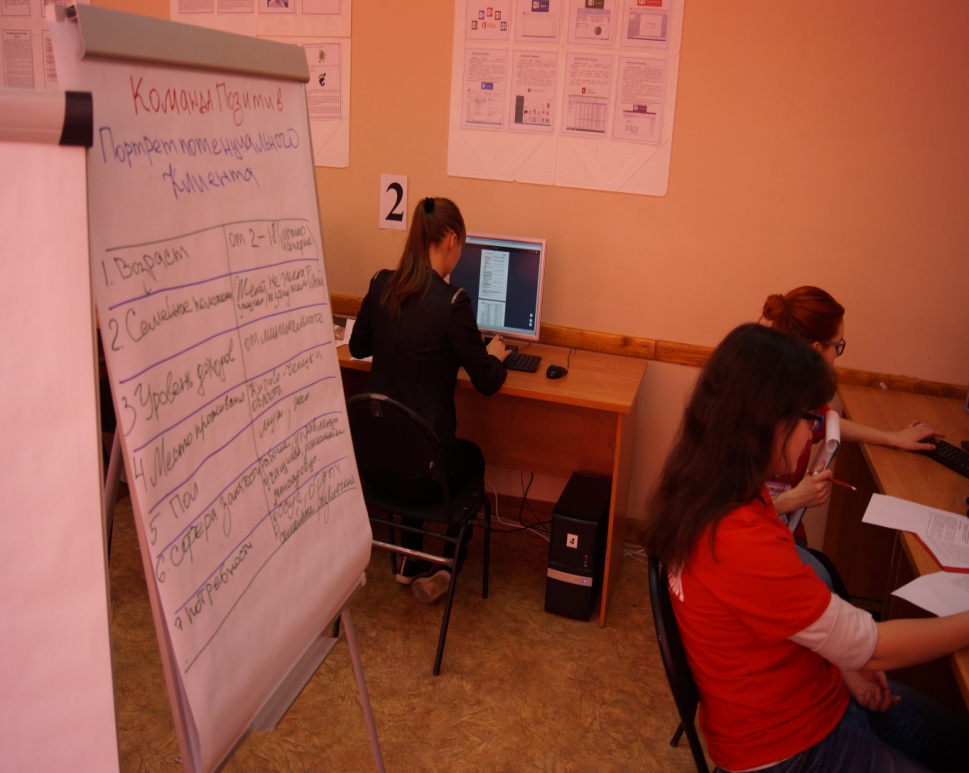 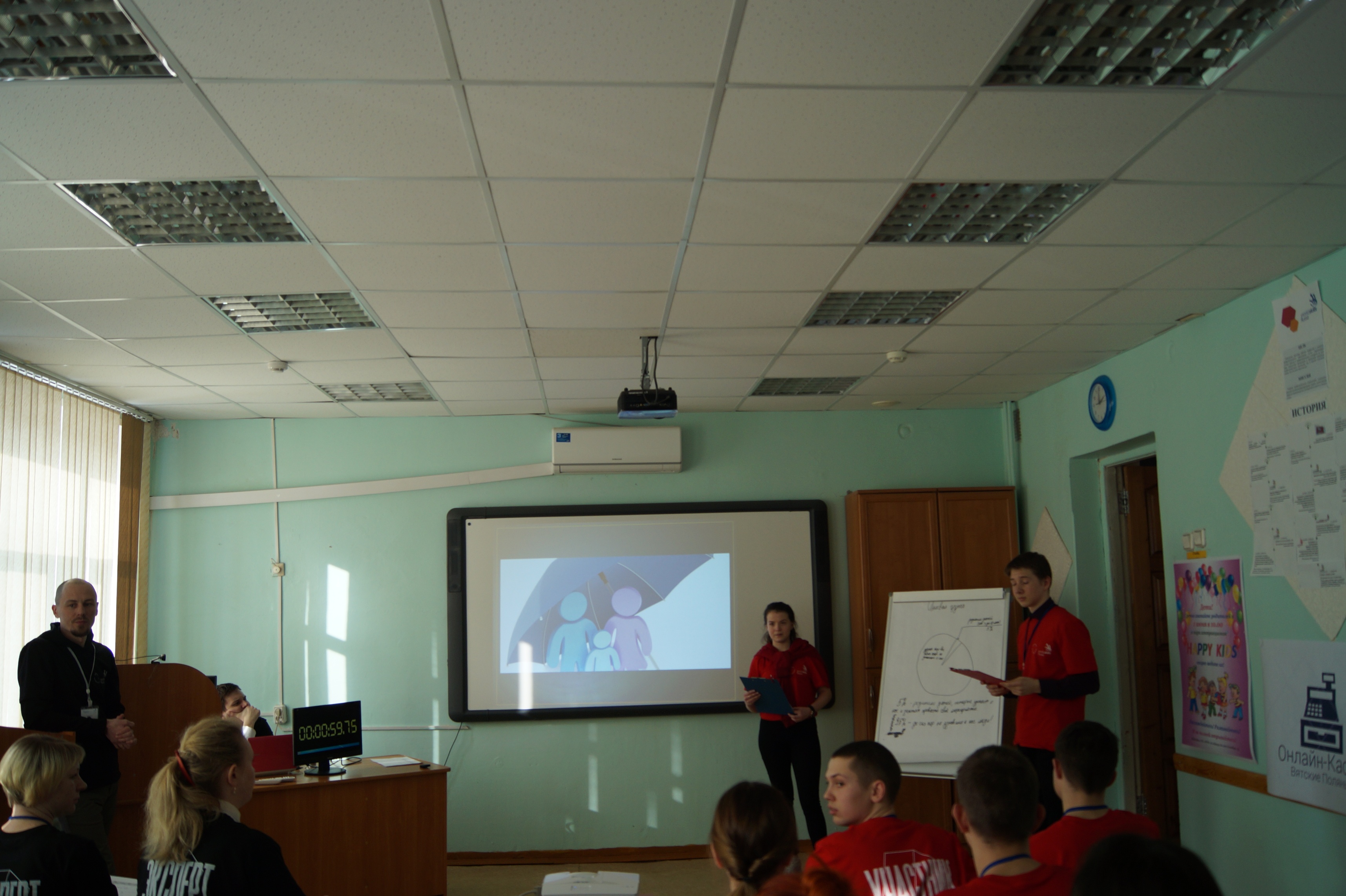 Открытие чемпионата в г. Вятские  Поляны
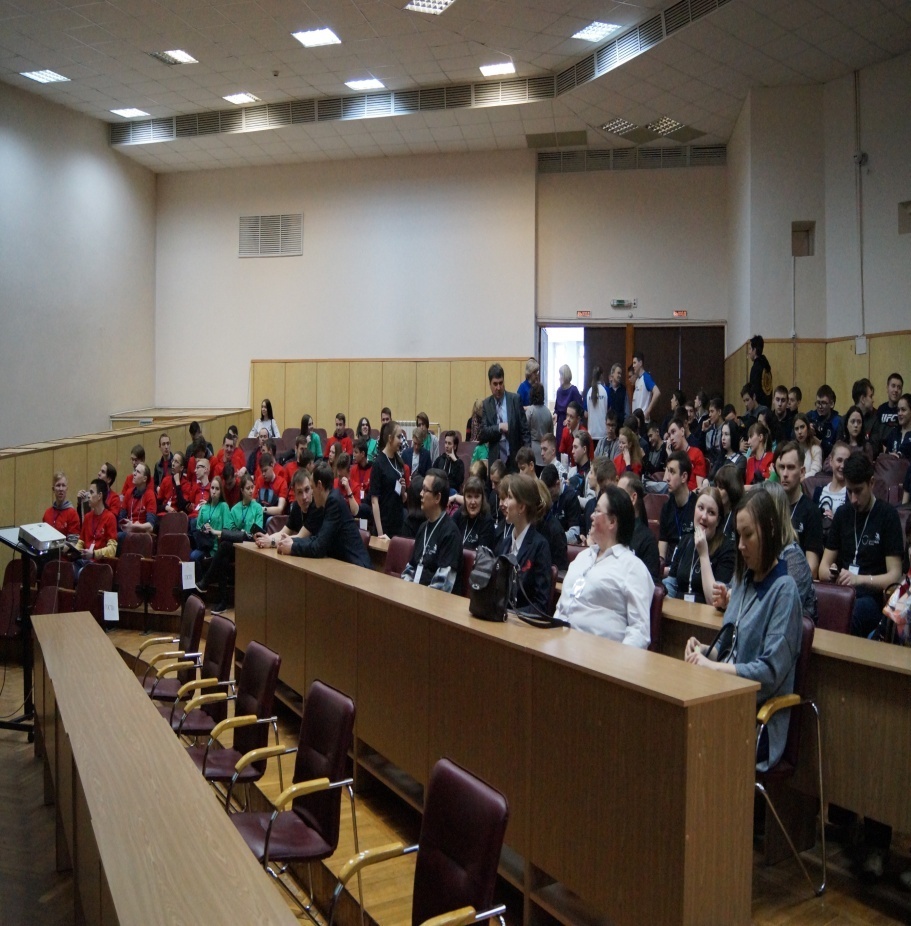 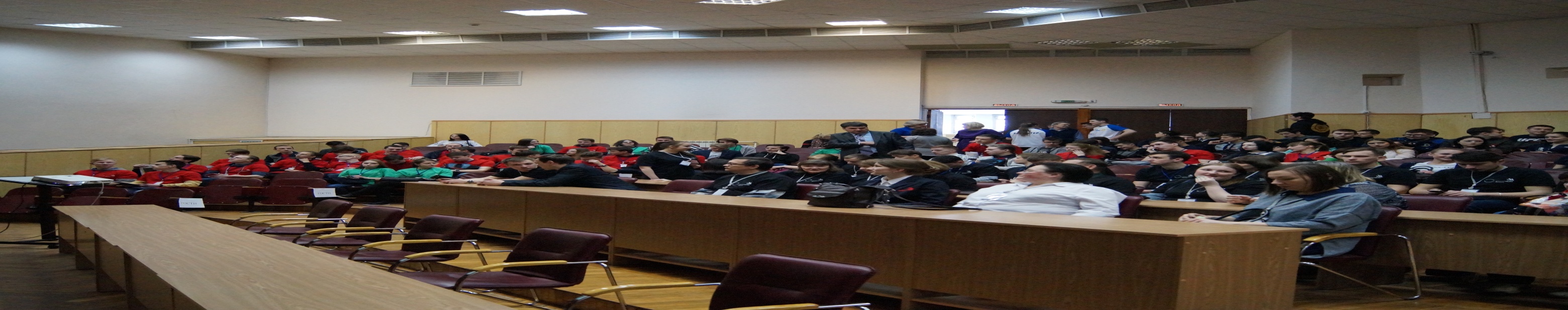 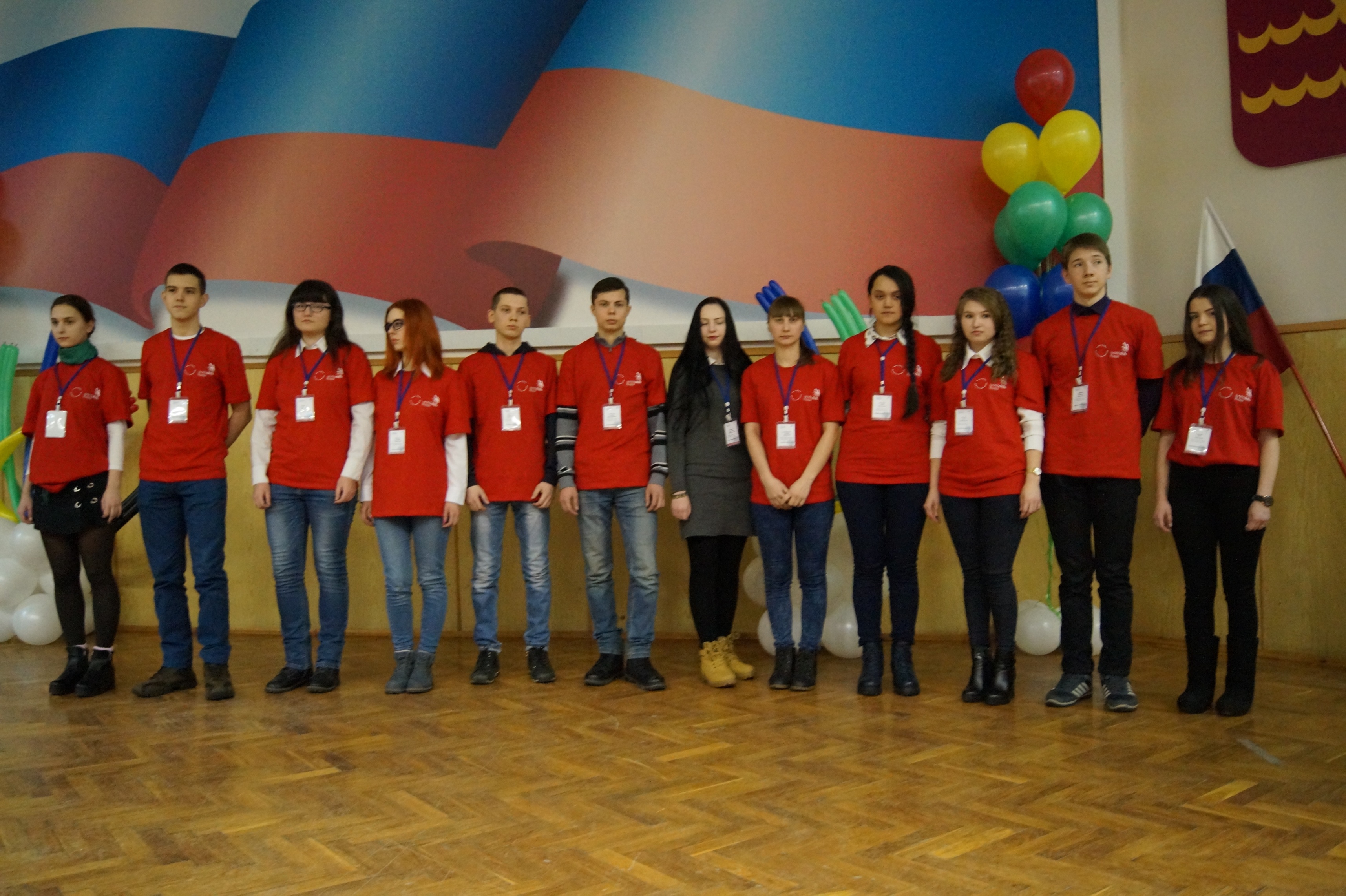 Победитель мирового  чемпионата в Абу-Даби
НАША ГОРДОСТЬЧемпионат  молодые профессионалы WSR
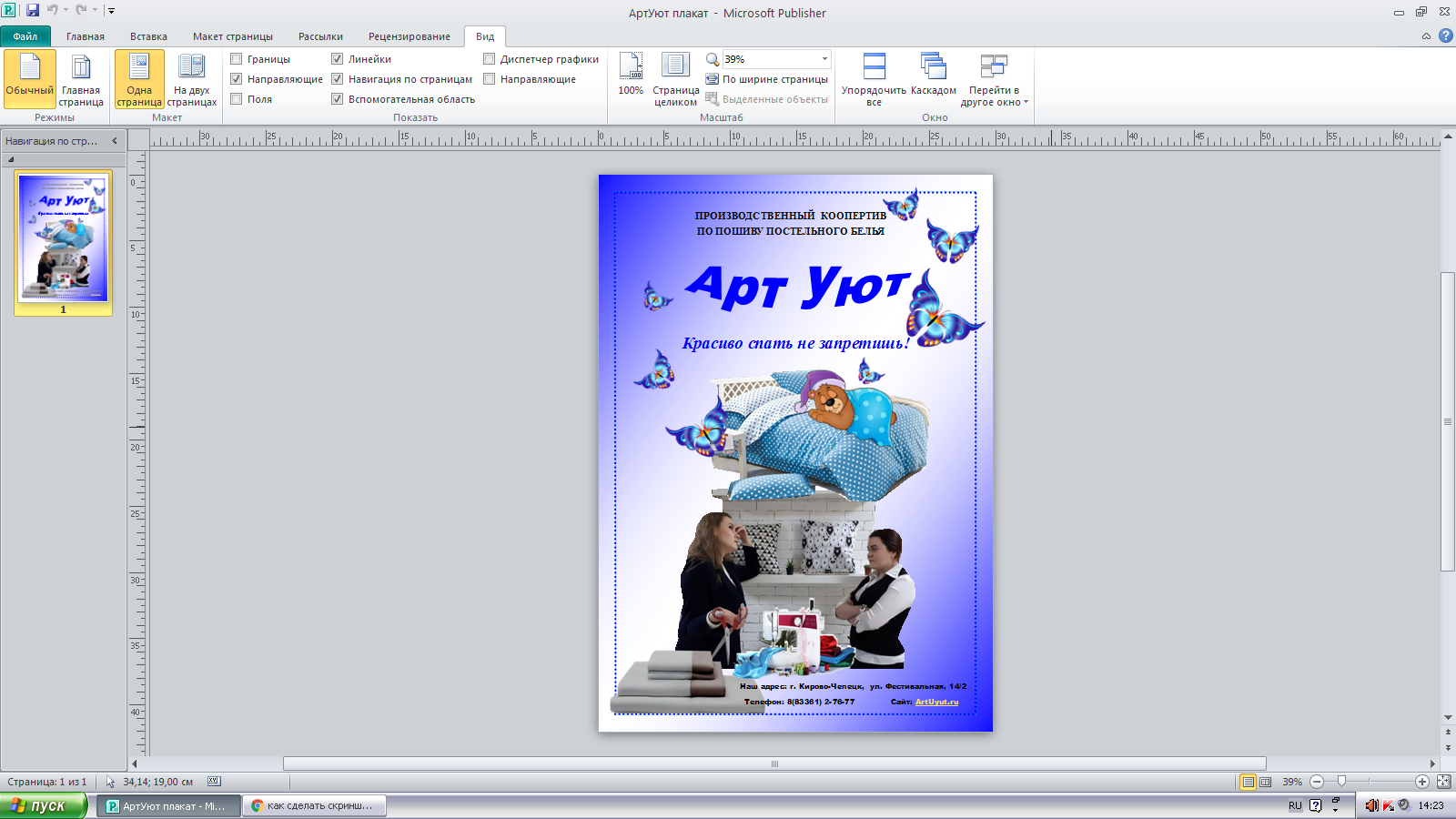 III региональный этап чемпионата «Абилимпикс» г. Киров
НАША ГОРДОСТЬЧемпионат «АБИЛИМПИКС» г. Москва
ФАКУЛЬТАТИВ«НАЧИНАЮЩИЙ  ПРЕДПРИНИМАТЕЛЬ»
ГРАМОТНОСТЬ
 студентов в области предпринимательства-
важное средство долгосрочное  оздоровление Российской экономики
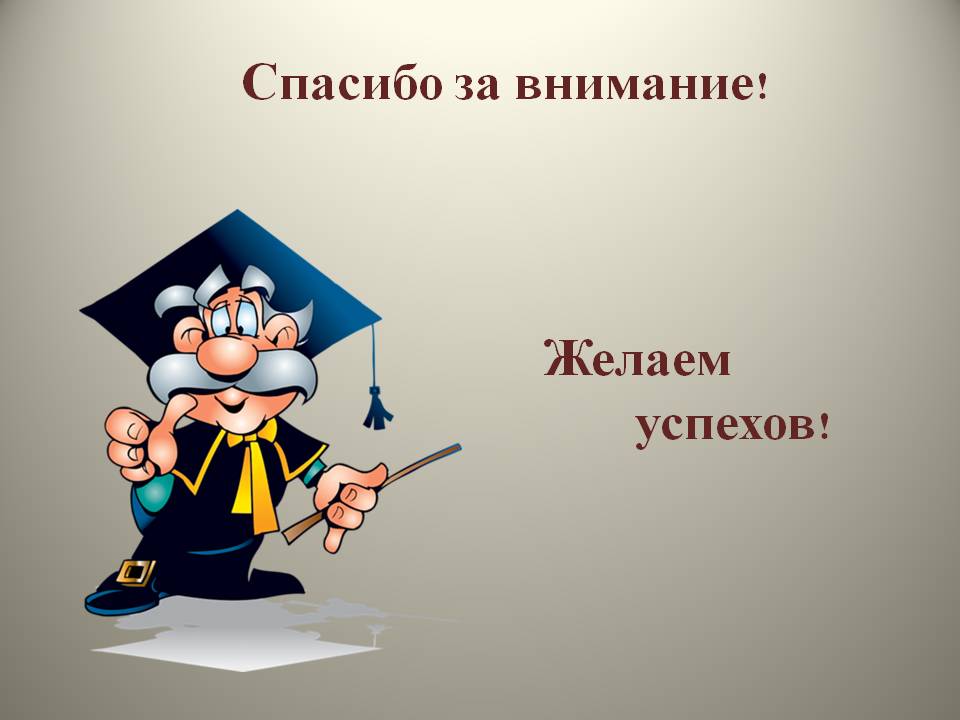